HR Service DeskPractical information
Agenda
VU.NL/DASHBOARD
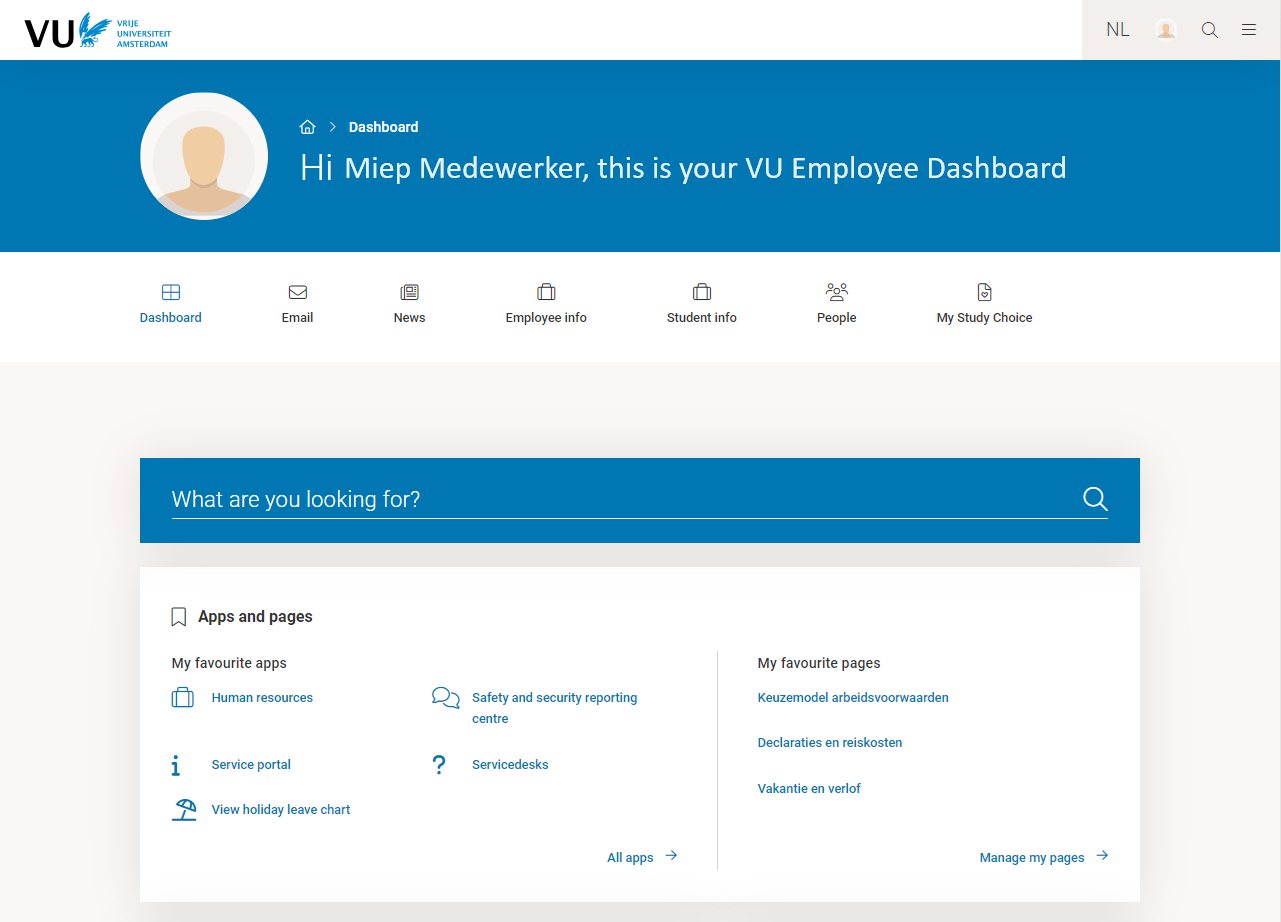 VU.NL/DASHBOARD - APPS
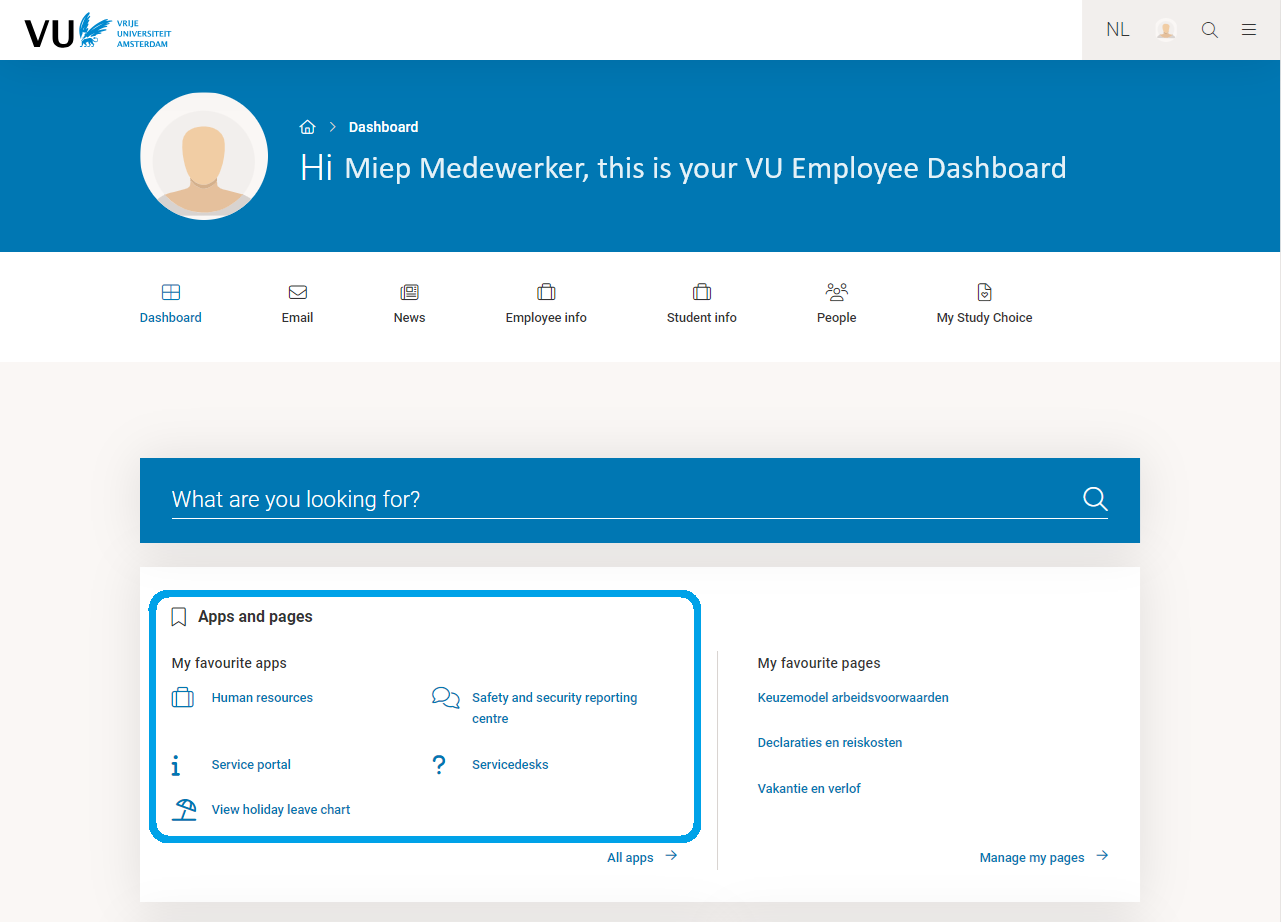 VU.NL/DASHBOARD -  APPS
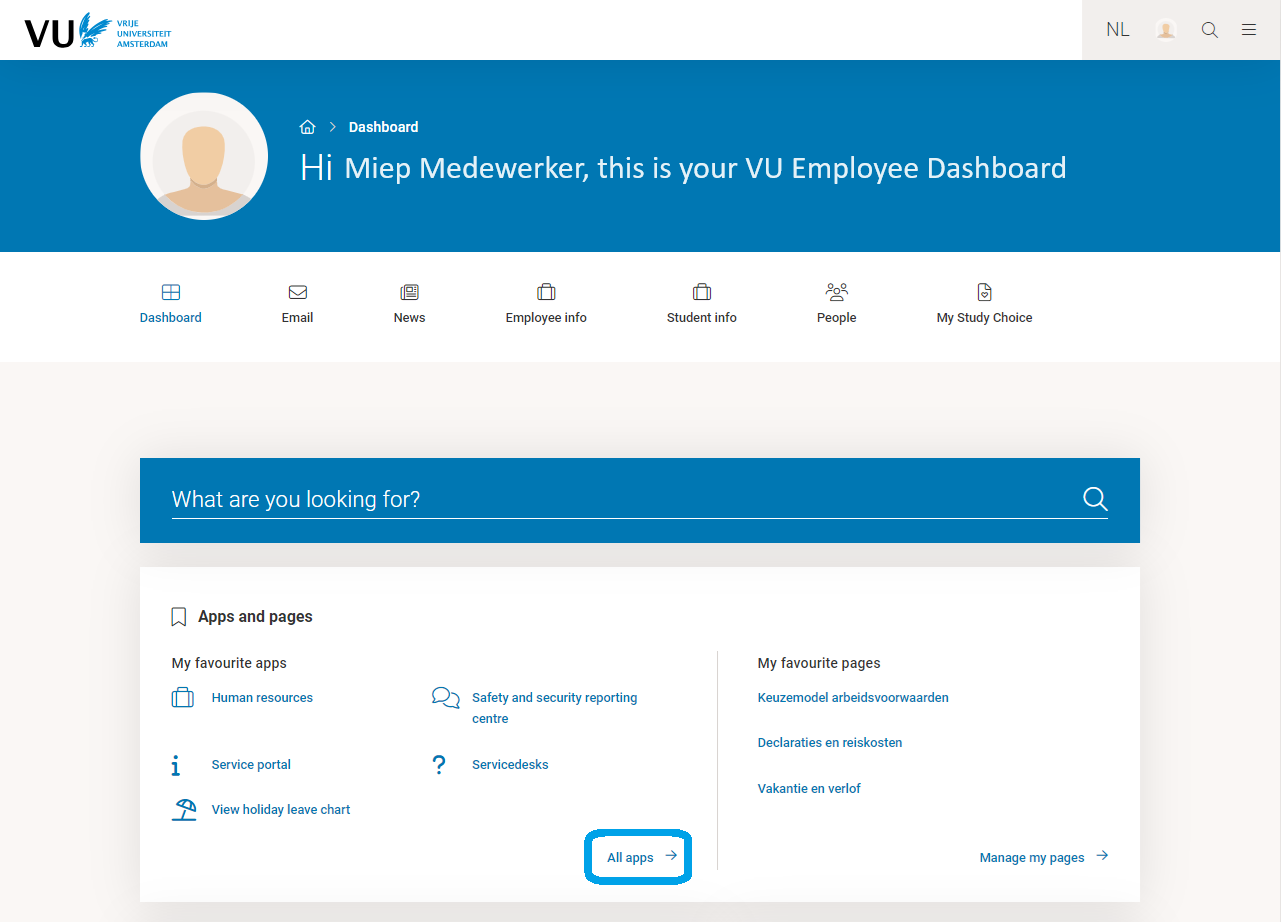 VU.NL/DASHBOARD - EMPLOYEE INFORMATION
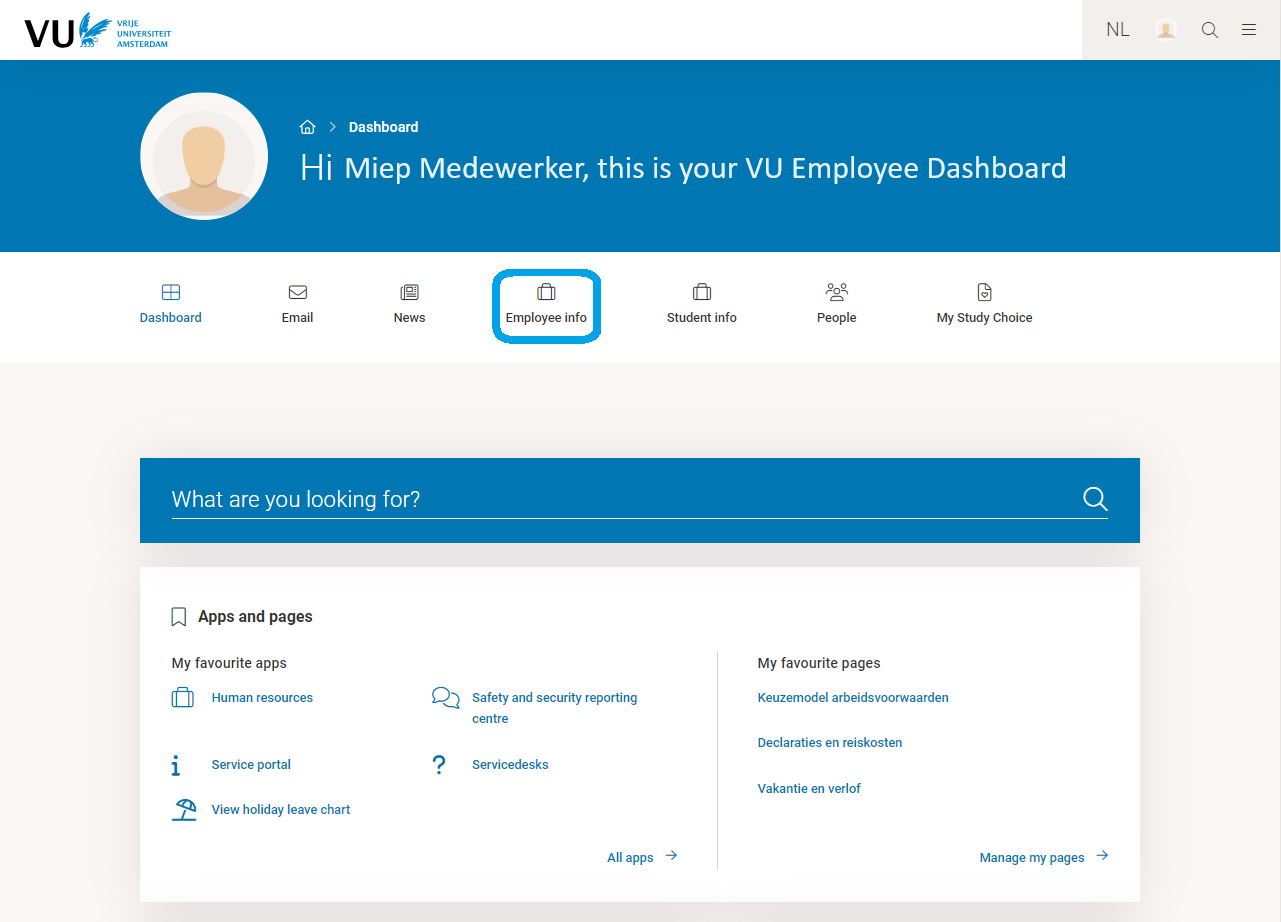 VU.NL/DASHBOARD - SEARCH BAR
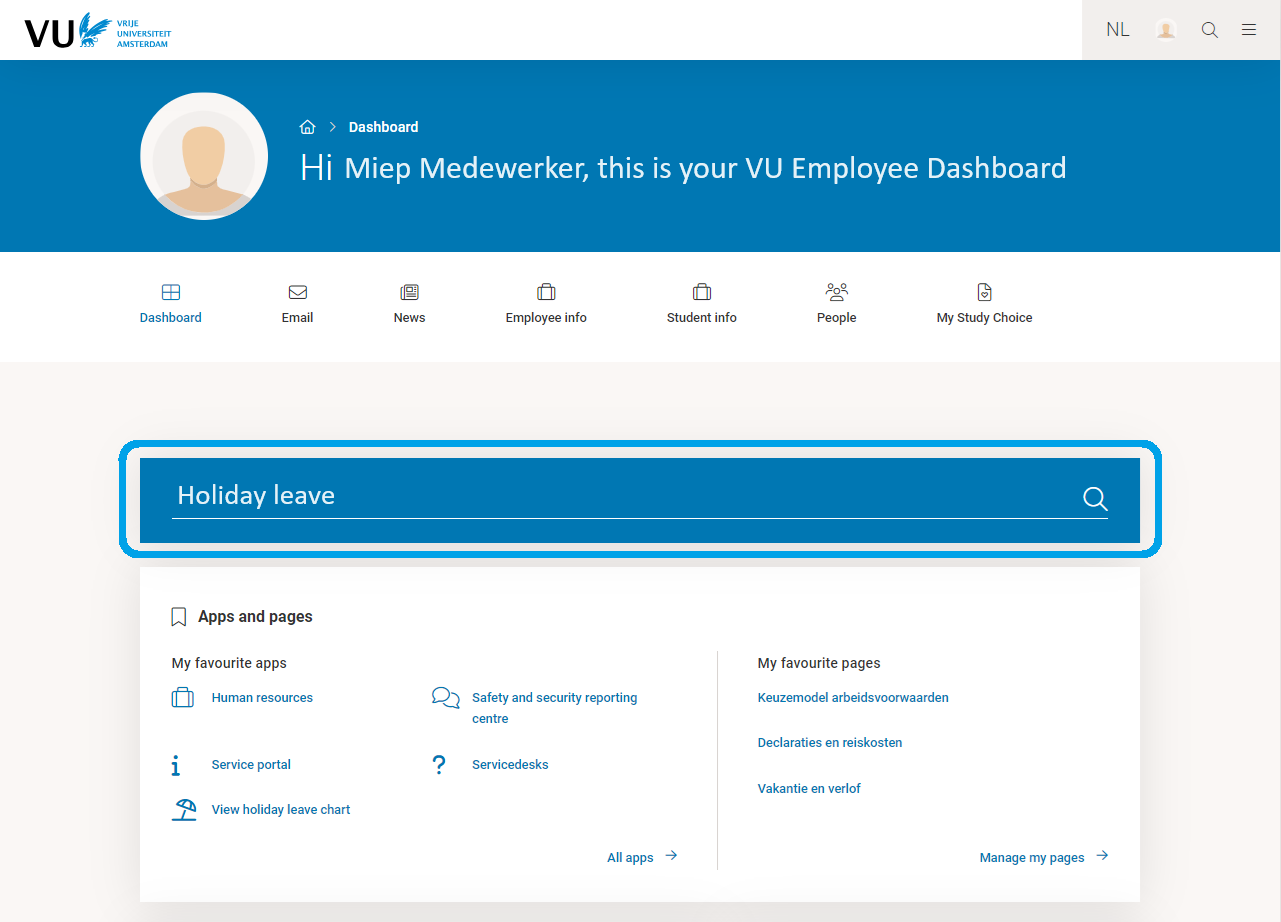 Vu.nl: information page and take action now
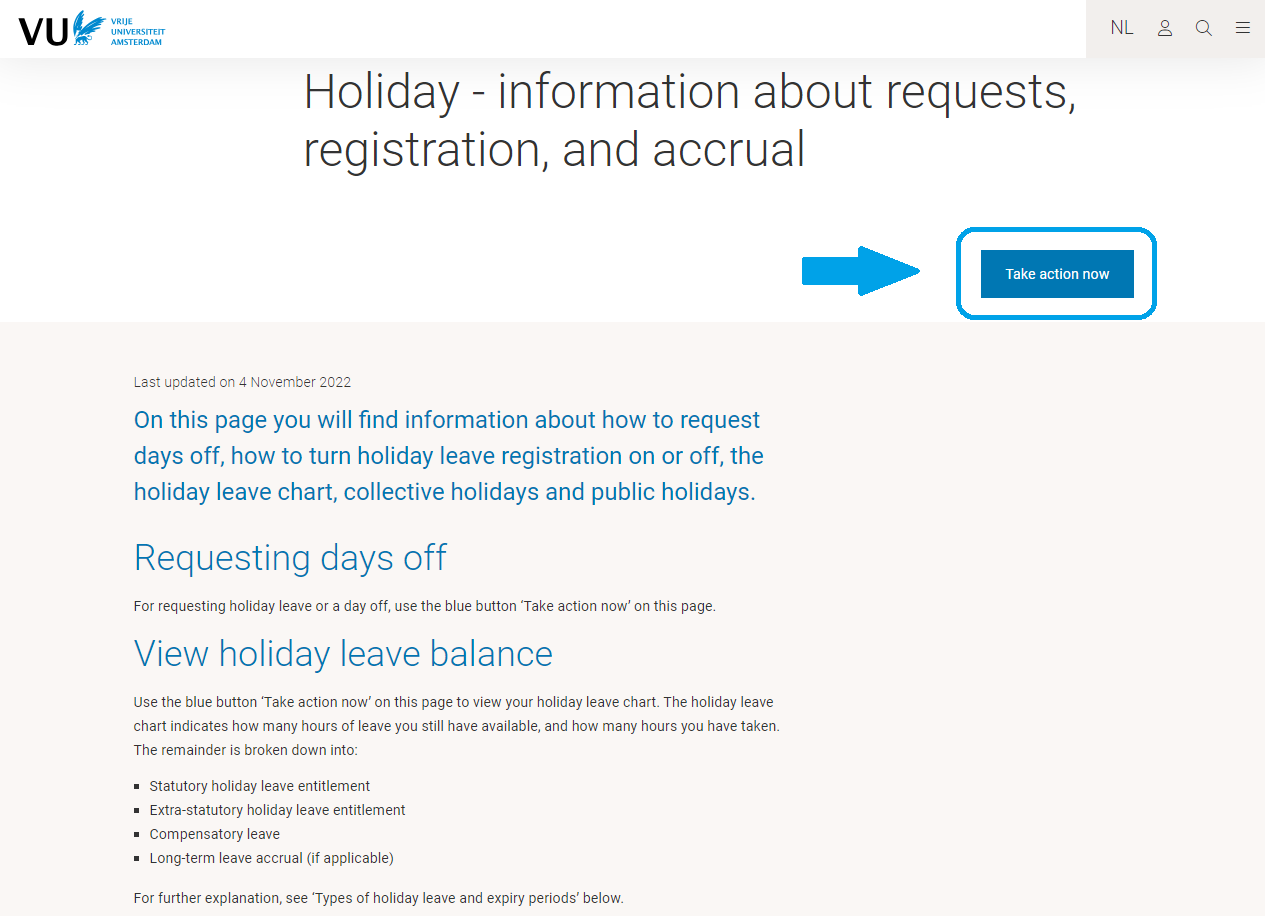 Vu.nl: information page and take action now
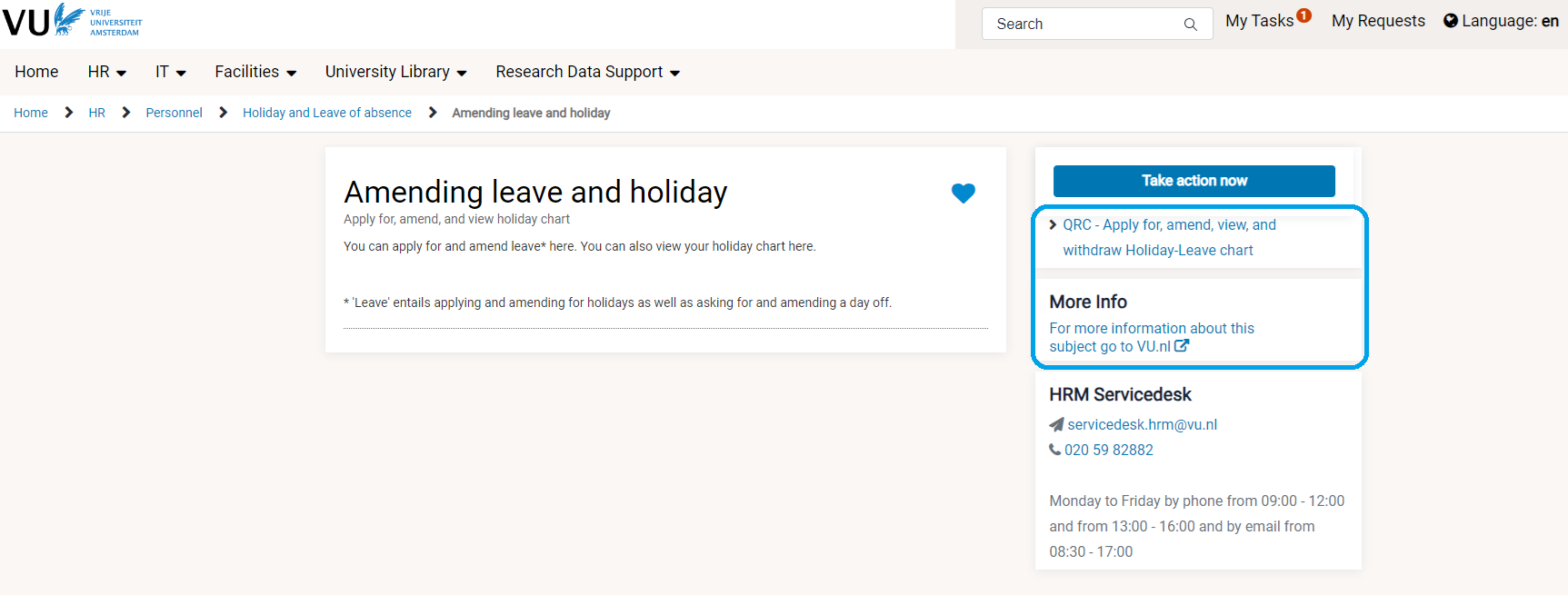 Vu.nl: information page and take action now
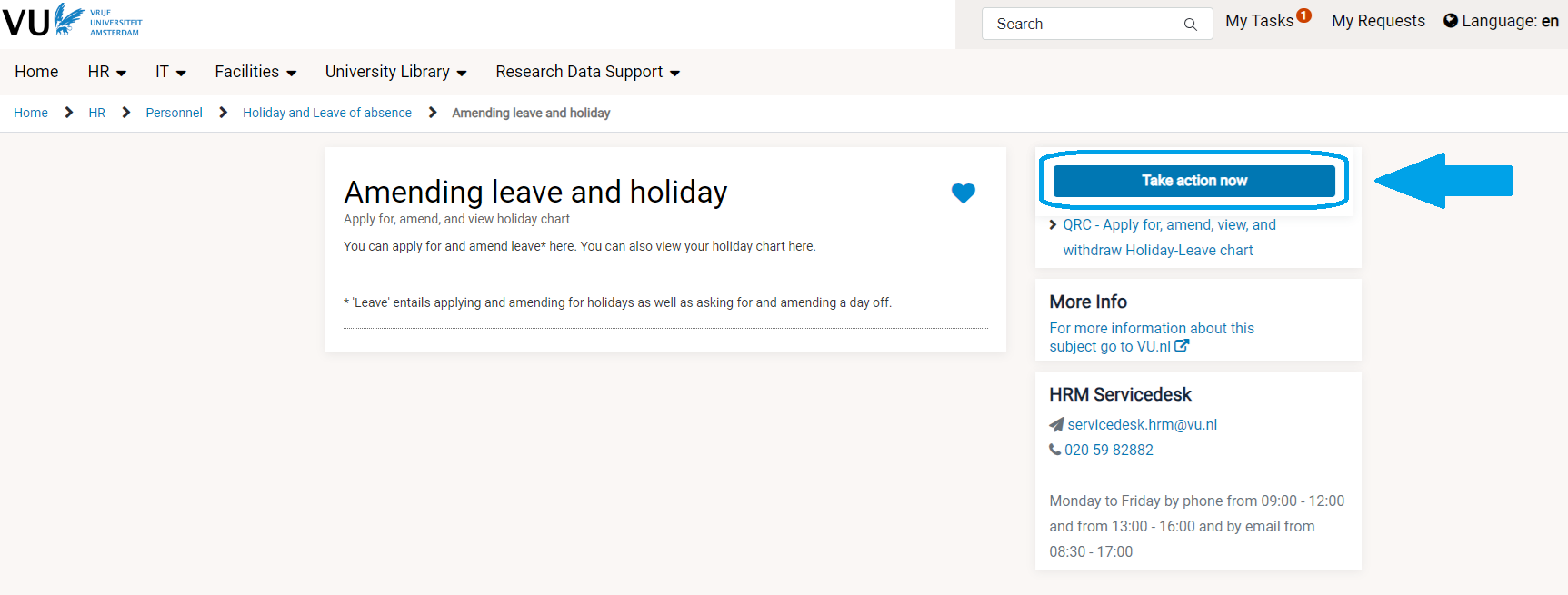 Vu.nl: holiday leave
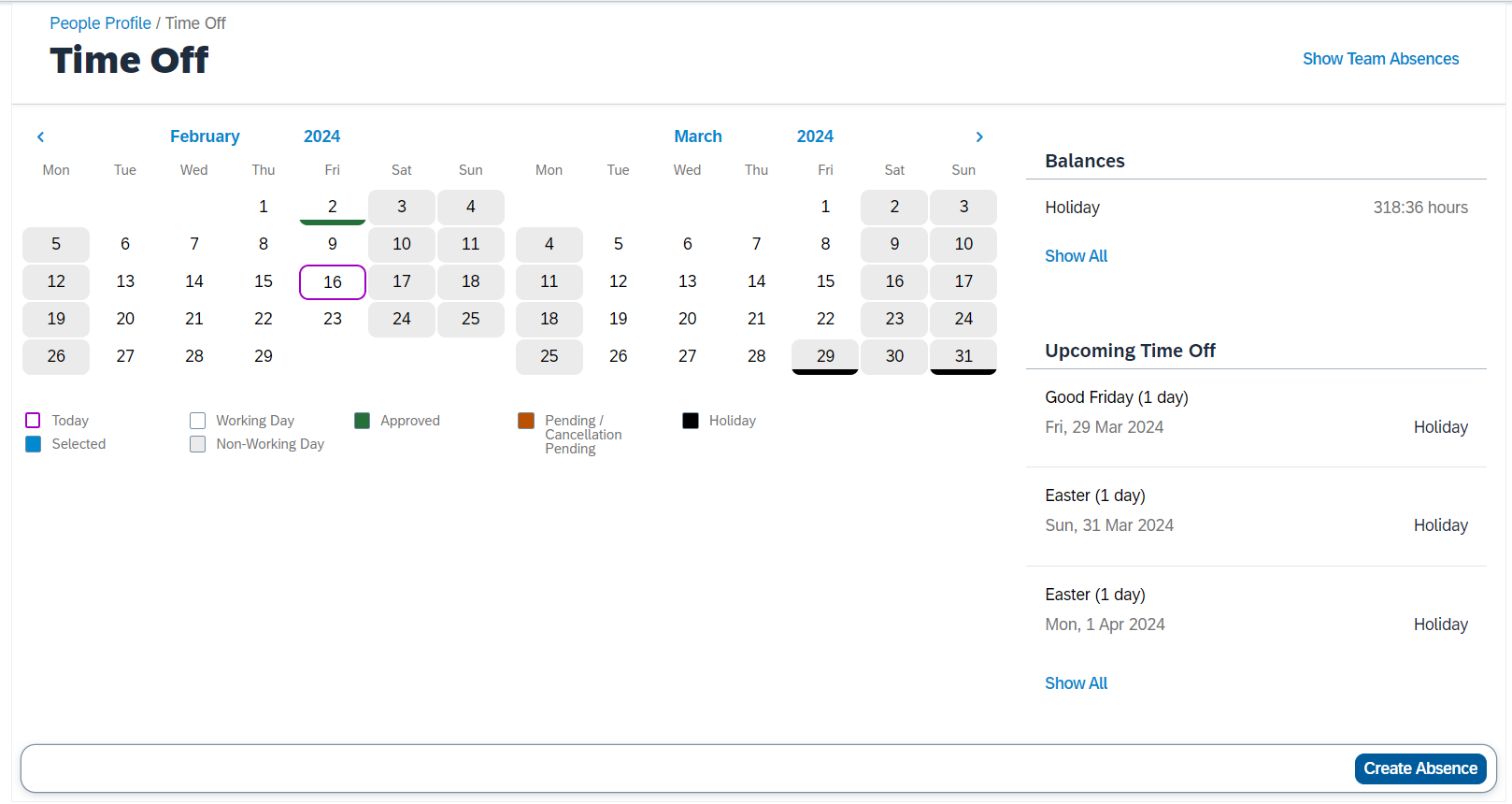 Vu.nl: holiday leave
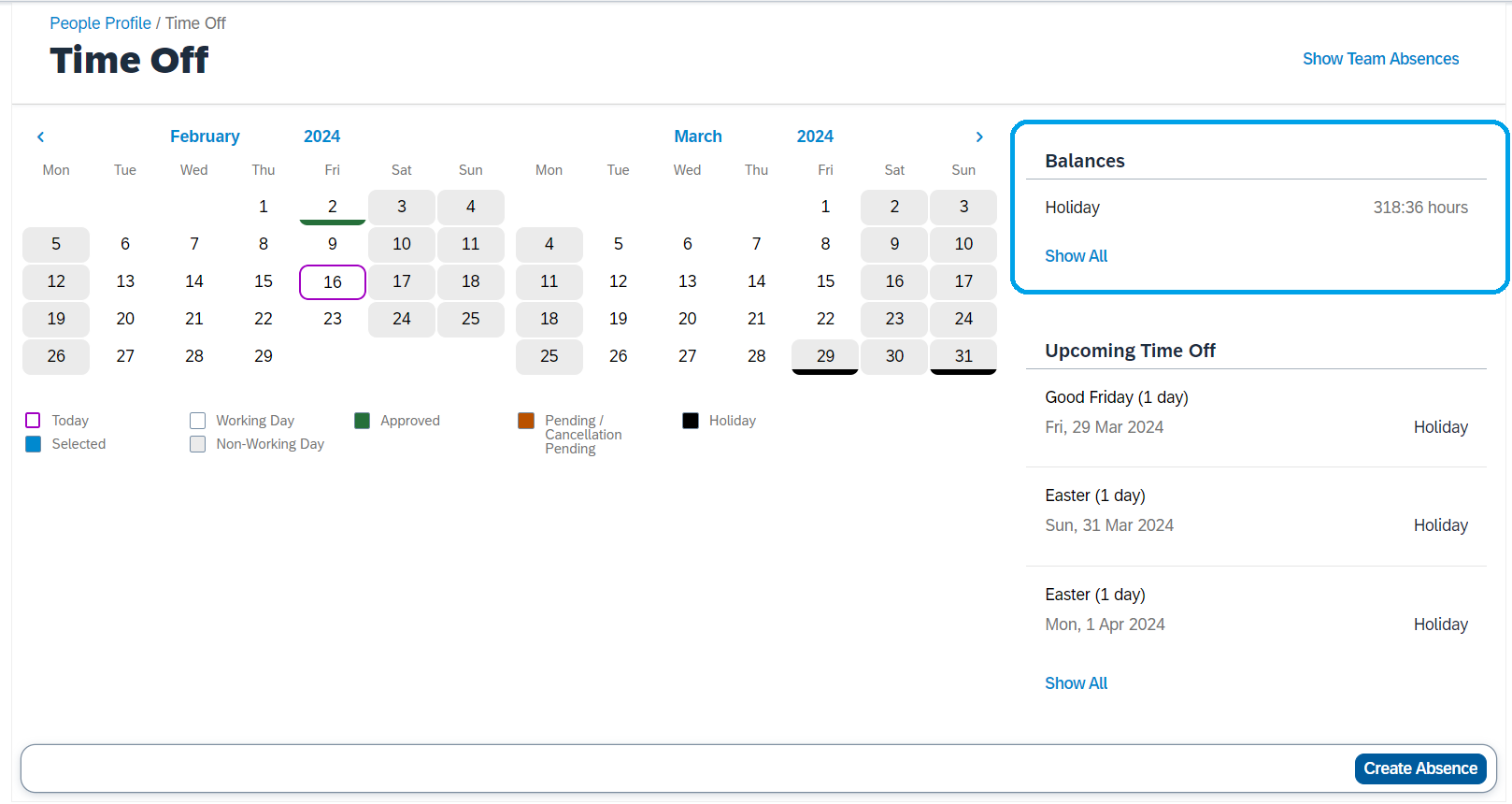 Vu.nl: holiday leave
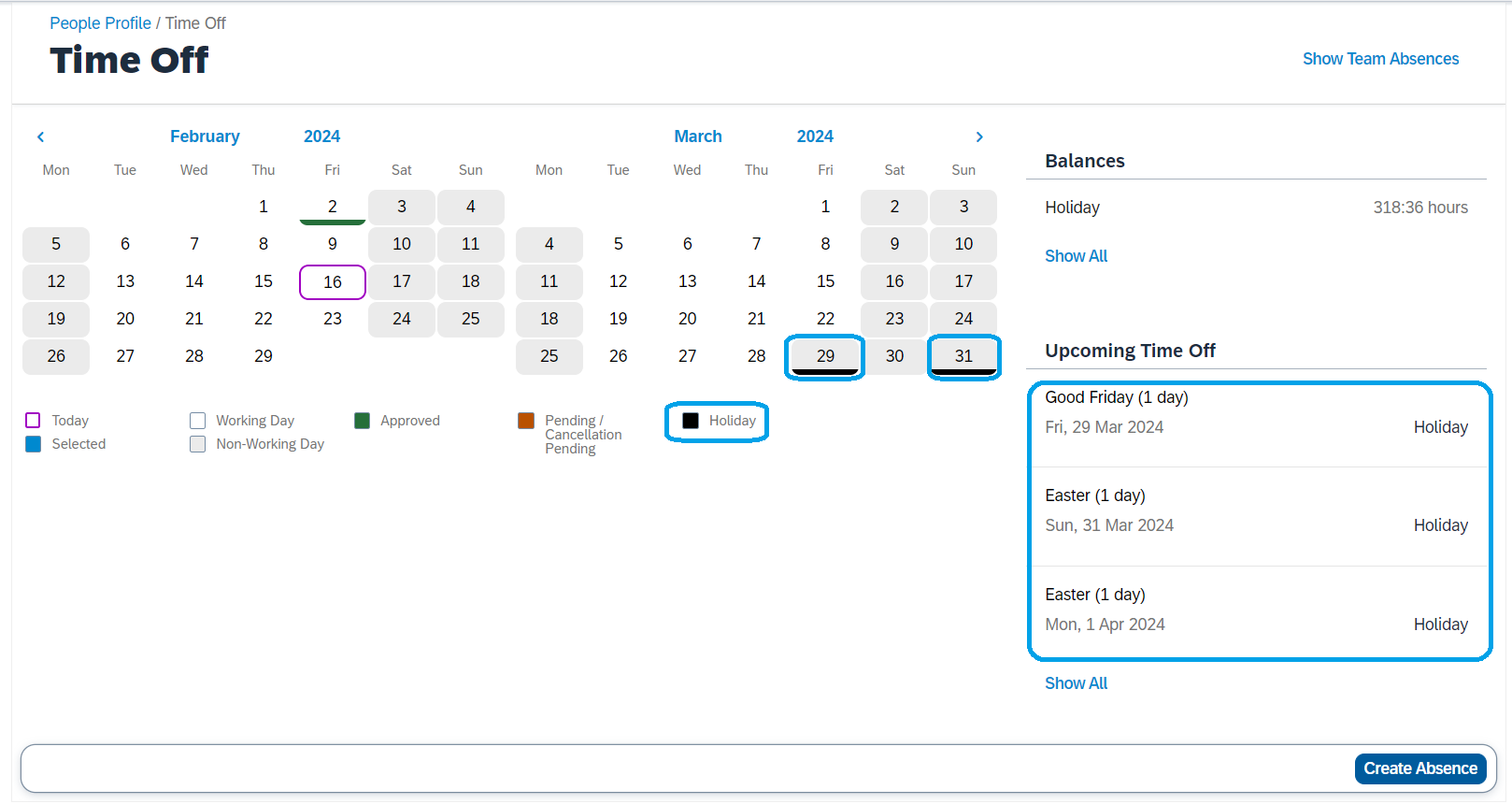 Vu.nl: holiday leave
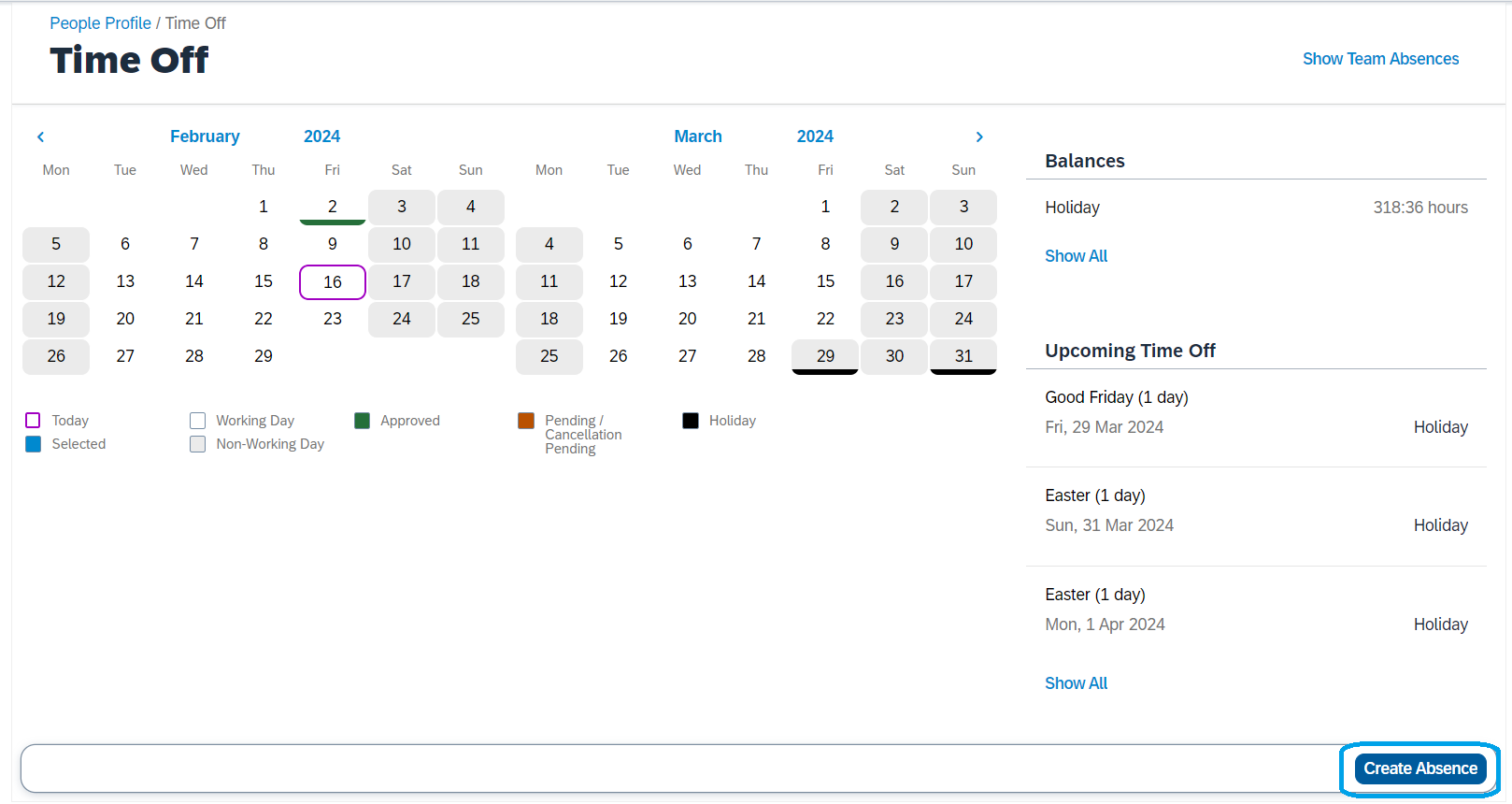 2. Important Topics HR services
Commuting Statement
Insurances
Health
Disability
Other
Individual Choices Model (Keuzemodel)
Business Travel
Health, Safety and Wellbeing
travel statement – commuting allowance
No statement  =  No allowances

Fill in the commuting travel statement to receive thecommuting and work-from-home allowances.

VU.nl/dashboard > Search for: Commuting allowance (Reiskosten)
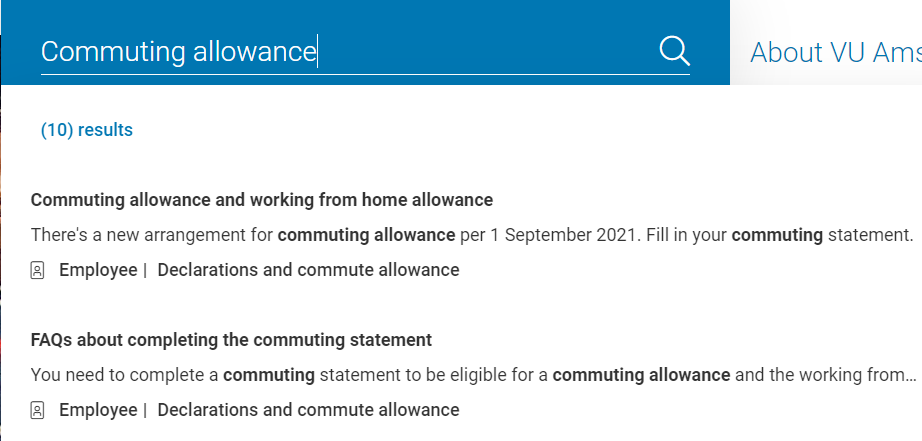 Health Insurance
Basic health insurance is mandatory when working in the Netherlands

Basic insurance is mandatory
Supplementary packages are optional
Three companies have a collaborative agreement with VU
Discount on supplementary insurance packages
Zilveren Kruis 
OHRA 
Nationale Nederlanden

VU.nl/dashboard > Search for: Health Insurance (Zorgverzekering)
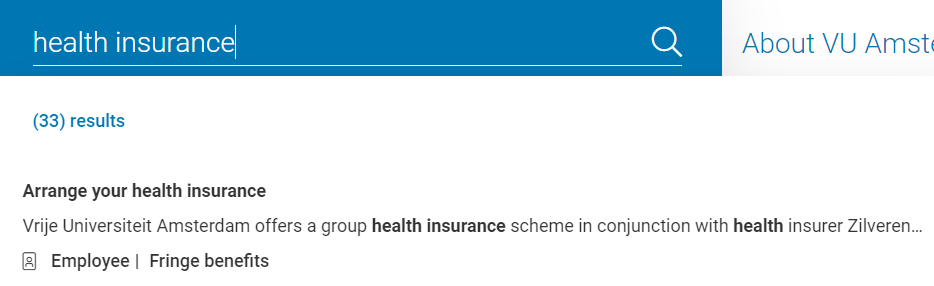 Disability Insurance
Disability insurance gives you the opportunity to protect your income level, in case of disability 

Three types of coverage: 
Partial disability
Complete disability
Partial and complete disability

No health questionnaire required within 6 months after starting employment. 

VU.nl/dashboard > Search for: Disability Insurance (Arbeidsongeschiktheidsverzekering)
Loyalis.nl
Other group insurances
VU Amsterdam offers various group insurance policies through Aon Insurance: 



Car insurance
Travel insurance
Liability insurance
Home contents insurance
Legal assistance insurance 

More information: aonverzekeringen.nl/vua
Individual choices model
This scheme allows you to exchange certain portions of your existing employment benefits in favour of another benefit, however you see fit. 
Your benefits will keep their original form and worth if you don’t want to apply the Keuzemodel. 

Before applying the Keuzemodel, make sure you have accrued sufficient funds. 

VU.nl/dashboard > Search for: Individual choices model (Keuzemodel)
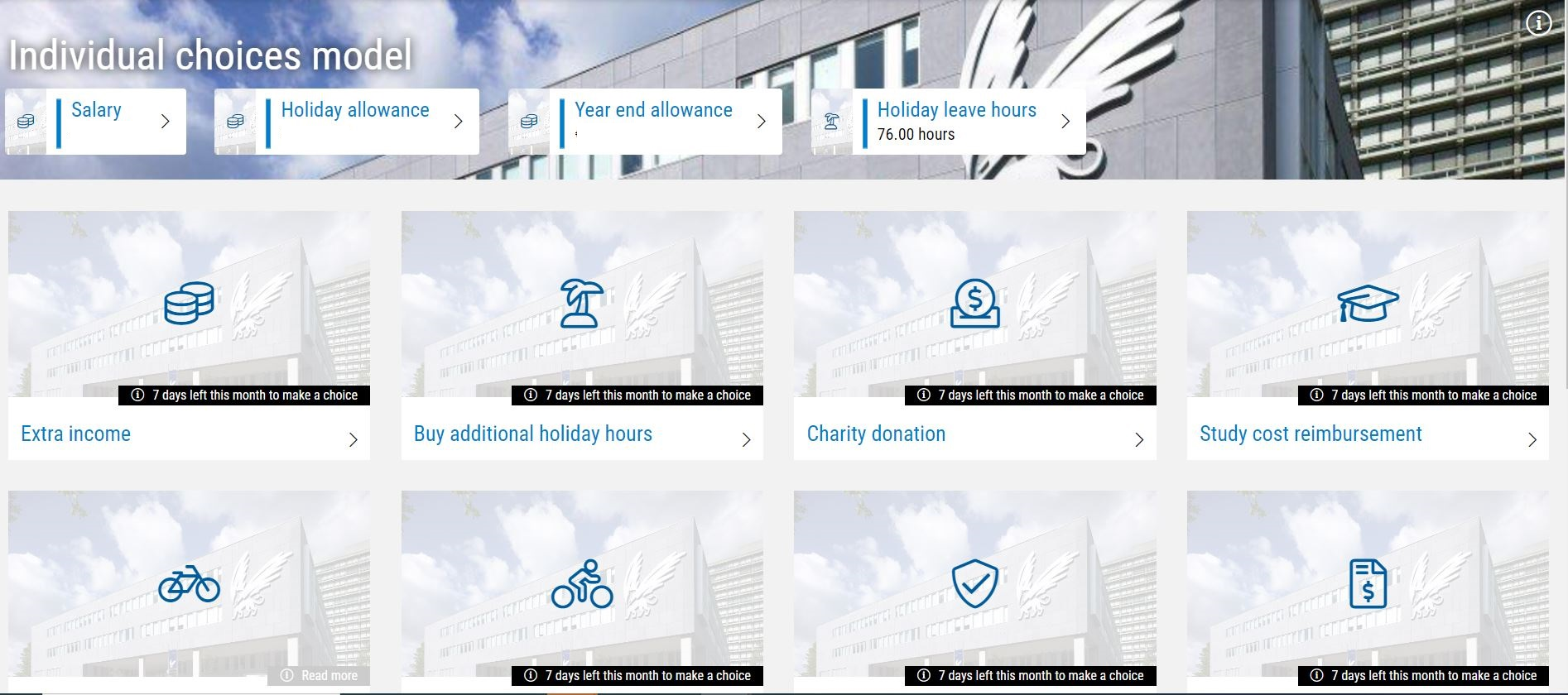 International Business Travel
International travel and accommodation expenses will only be reimbursed if a budget has been pre-approved by the manager
The request needs to be approved in advance (Concur)

VU.nl/dashboard > Search for: Business Travel
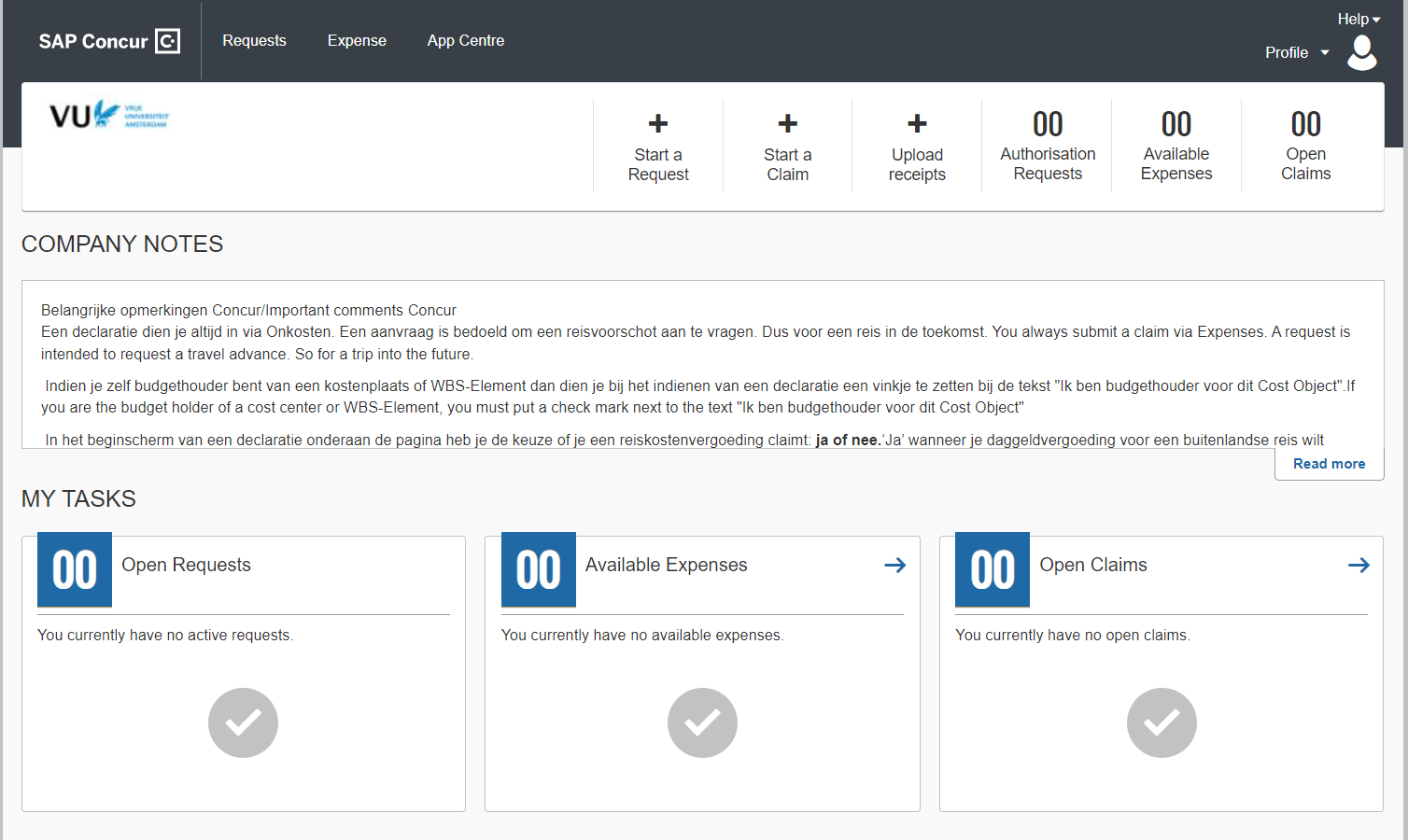 Occupational Health, Safety and environment (HSE)
The aim of Health, Safety and the Environment (HSE) is to enhance and safeguard working conditions, health, and welfare of VU employees
For example: workplace examination & eye test for computer glasses

VU.nl/dashboard > Search for: Health, Safety and Environment
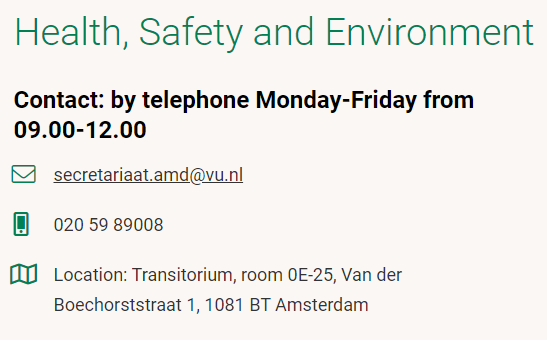 Sustainable employability – Work on yourself
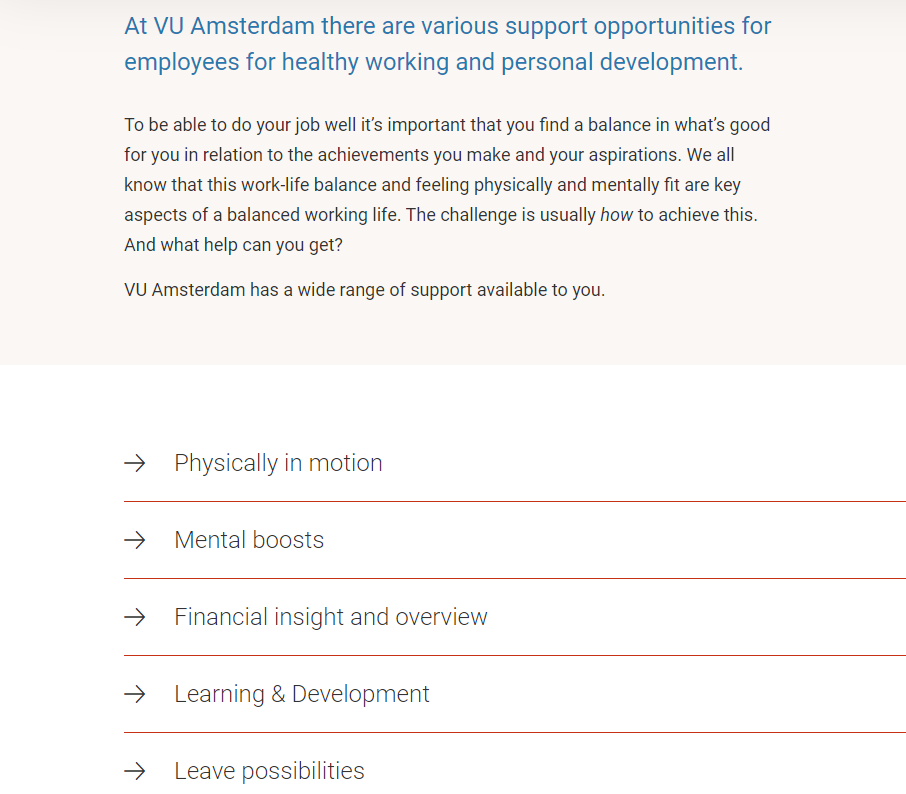 International STAFF
Giving support for non-Dutch employees 
VU.nl/dashboard > Search for: New employees
Partner/Spouse Career Workshops
Network events 
Information about Dutch childcare
Information about schools
Dutch language courses
International lunches
Tax workshops
Housing
Visa
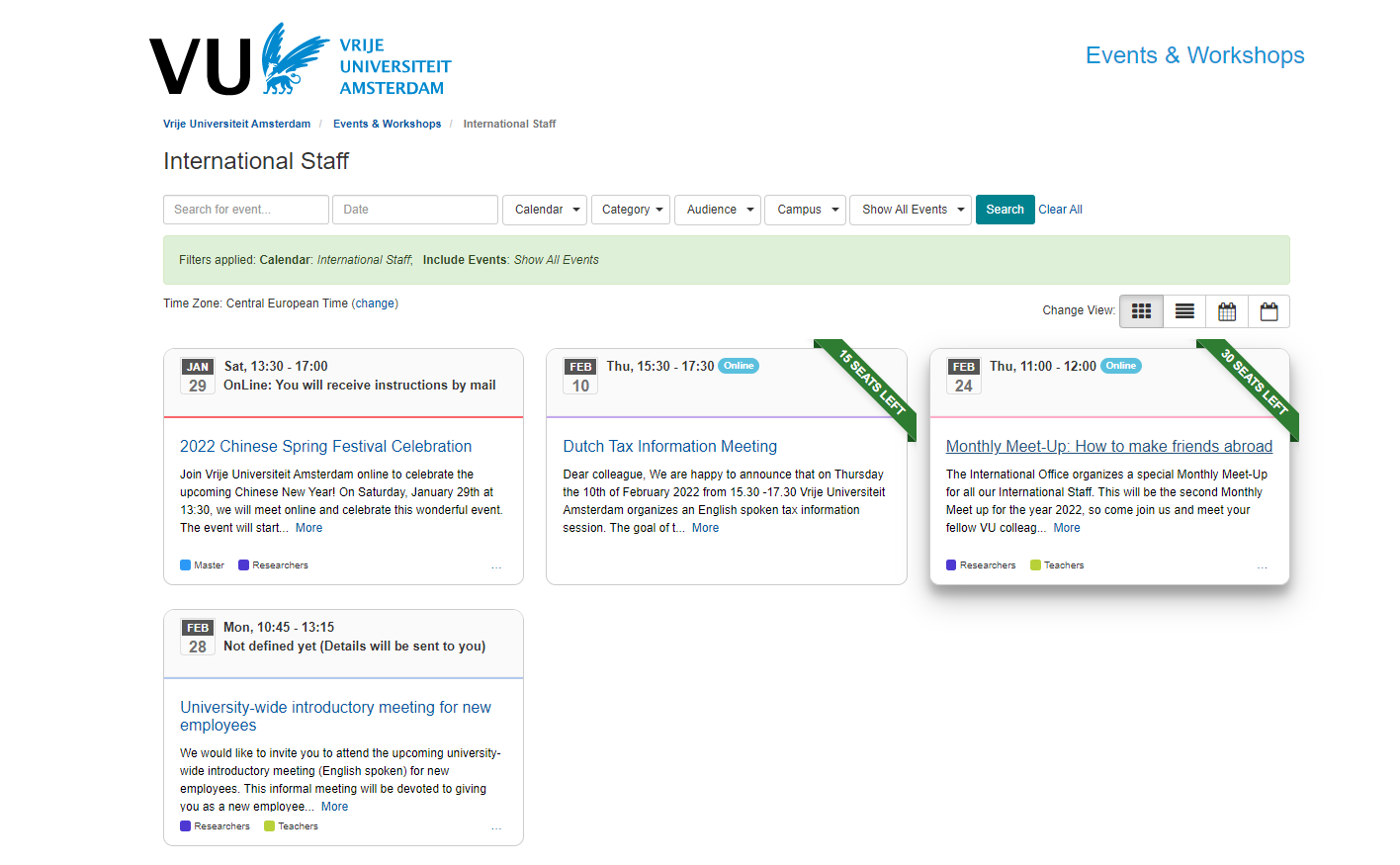 Check events calendar for international staff

internationalstaffsupport@vu.nl
Alongside your work
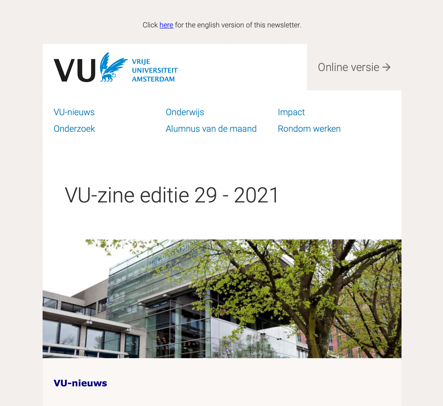 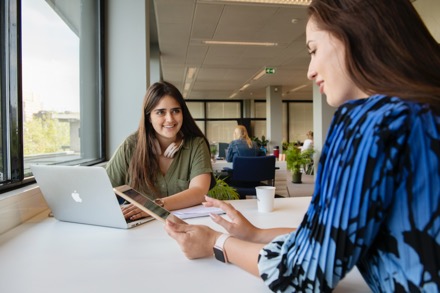 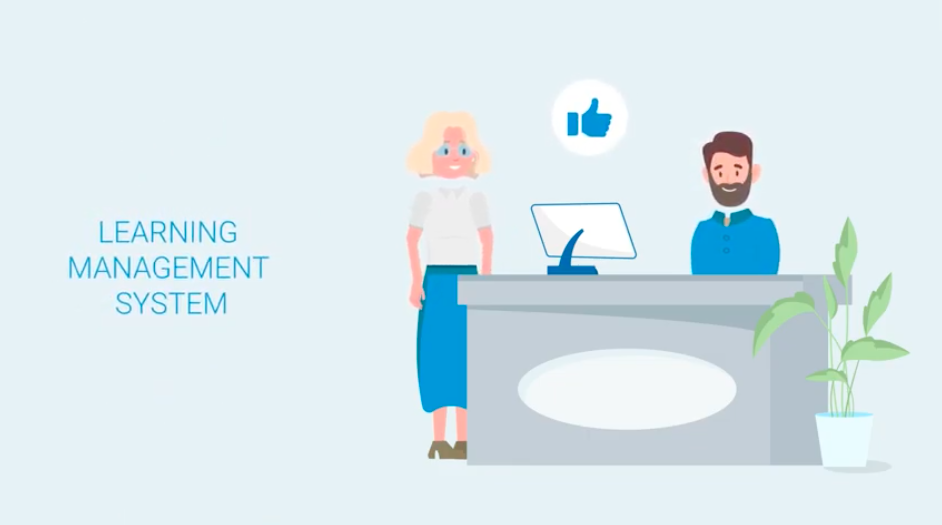 Learning & Development - LMS
Network opportunities
Free e-courses to develop yourself
VU-zine keep up to date
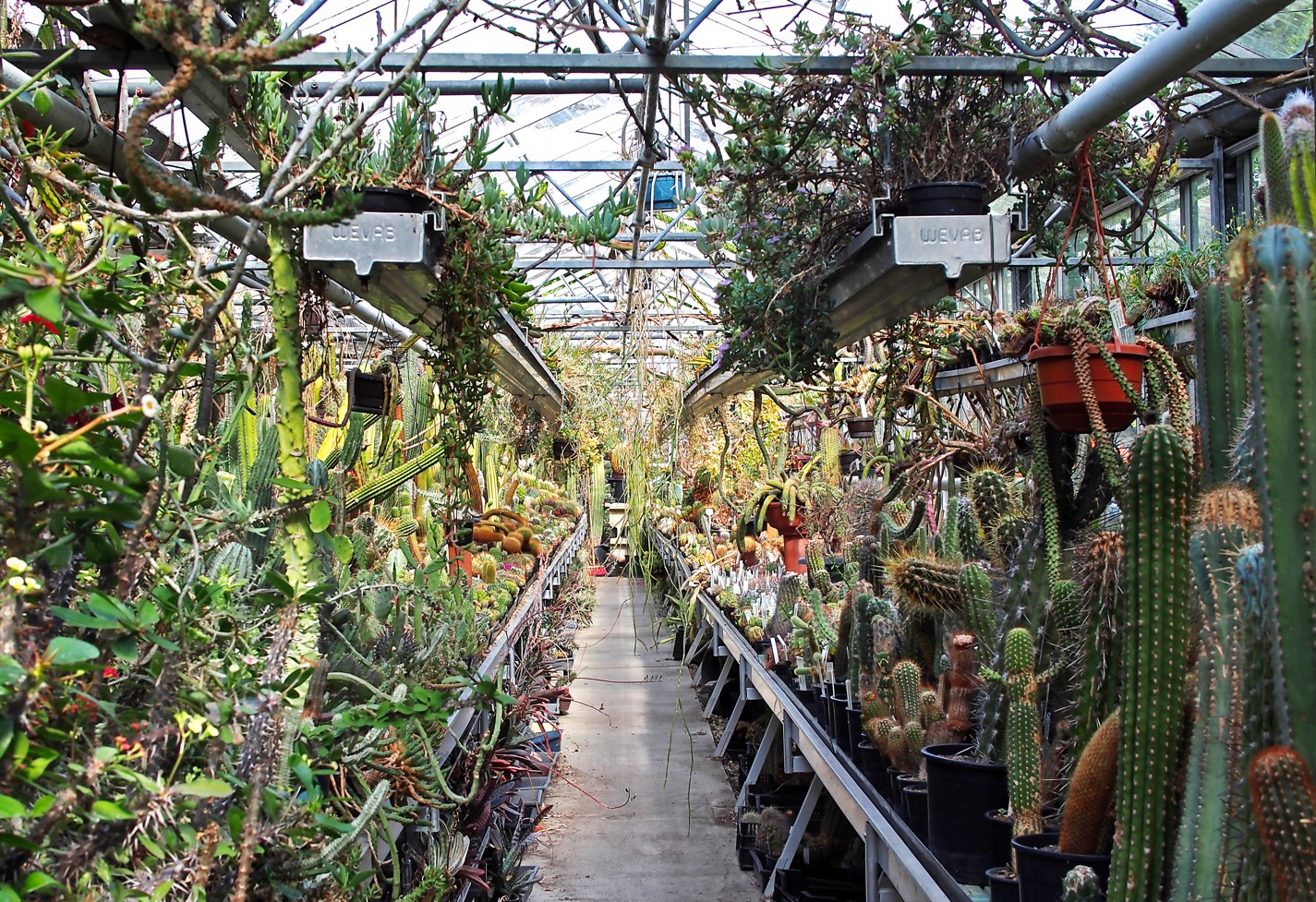 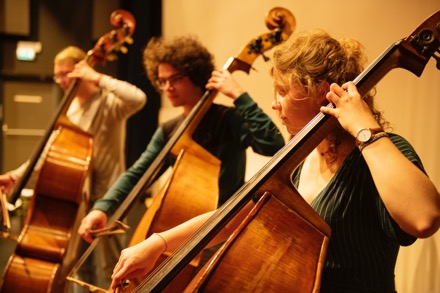 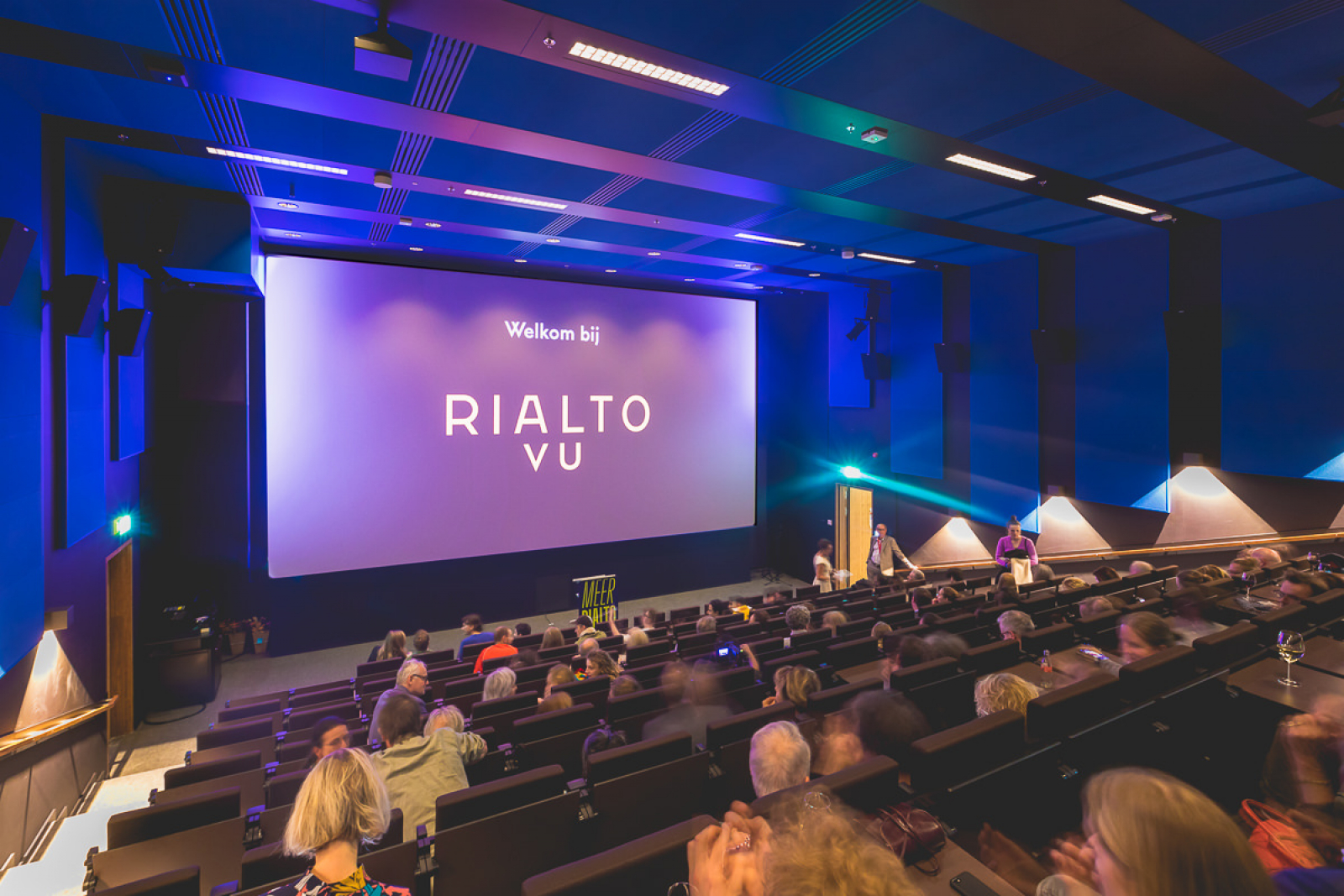 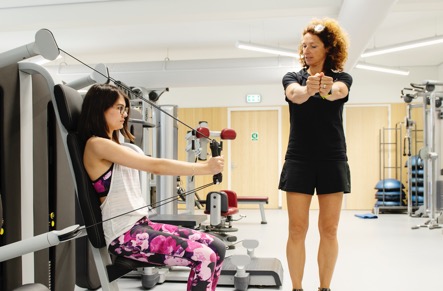 VU in Motionfree for employees
Botanic garden Zuidas
Rialto movie theatre
Griffioen for culture and more
25
Contact information – HR Advisors
All departments have their own dedicated HR Advisor 

VU.nl/dashboard > Search for: HR Advisors
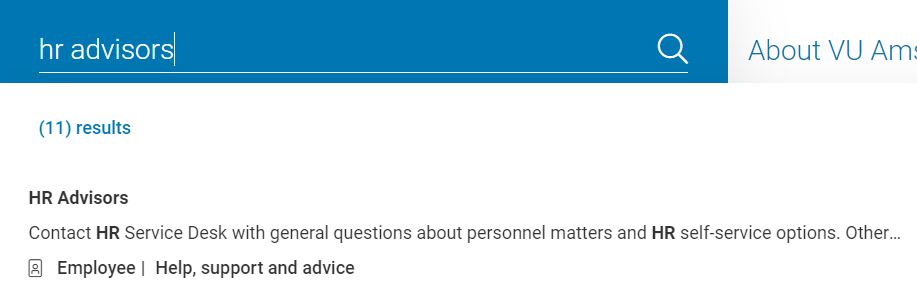 Contact Information – HR Service desk
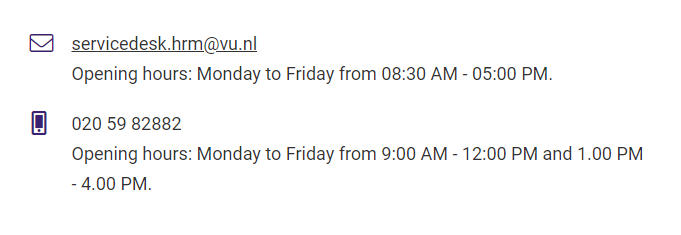 Social safety
Social Safety Counsellor: The Social Safety Coordinators investigate and give advice regarding situations that involve (social)safety. The Social Safety Coordinators can also take action to tackle unsafe situations.
	Mail for an appointment to: sociale-veiligheid@vu.nl.

Confidential counsellor: For support, advise and somebody to talk to. The confidential counsellor will take you through the options, such as initiating a complaints procedure, and can support you in this process.
	
Ombudsman: The ombudsman can give you information about relevant aspects of the law and procedures, and explain your rights, responsibilities and options with a view to resolving the issue that you are facing.

Are you in immediate danger? Call the university's emergency number: 
    020-5982222

VU.nl > Search for: Social Safety
Theatre and courses
griffioen.vu.nl
VU Griffioen Theatre
130 shows a year, 2 auditoriums
comedy, drama, concerts, dance performances, lectures, circus, and more
big names, new talent

special selection for employees €5 + 3 guests 
     + free drinks
griffioen.vu.nl
VU Griffioen Courses
70 types of courses
different levels
dance & movement, body & mind, image & visual, music & singing, theatre & writing

special selection €25
barboele.nl
Bar Boele
open daily from 14:00 - 00:00 (hours may vary)
drinks and snacks
vrijmibo
rialtofilm.nl
Rialto VU Cinema
quality films and documentaries from all over the world 
specials (fiction & science, pride cinema, expat, cinema)
festivals (cinemasia, IDFA)

4 screening rooms @ NU
open daily from 12 PM
Special rate €5 incl. A free drink at Bar Boele
 (valid from Thurday 5pm until Sunday)
artsciencegallery.nl
VU ART SCIENCE gallery
3 exhibitions every year
tue - sat from  12 - 6 PM
free admission
art science dialogues
Thank you very much
and see you soon at